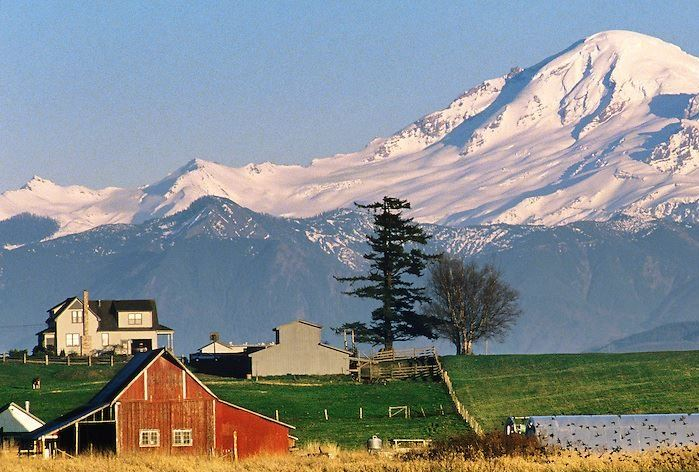 Building Community Resilience
Climate Action Coordination and Planning in Whatcom County
Blaine City Council MeetingFebruary 8, 2021
Sarah Parker, SCP Graduate Assistant, Western Washington University
Chris Elder, Watershed Planner, Whatcom County
Agenda
Project overview
Project details and WWU partnership
Questions?
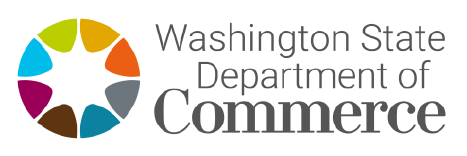 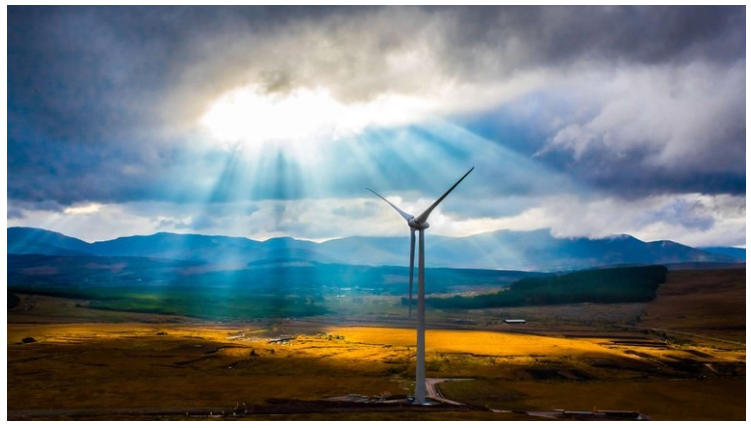 Funding was provided for integrating climate change planning and actions into GMA comprehensive plans.
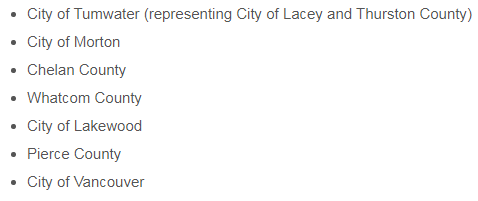 Planning Grants were awarded to:
Project Overview
Goal: Build community preparedness and resilience within Whatcom County by supporting coordinated climate and natural hazard planning amongst jurisdictions.
How: Students in a WWU course led by Dr. Tammi Laninga will develop recommended language for jurisdictions to consider adopting into existing Comprehensive Plans. 
** This is an opportunity to participate in a planning exercise and does not constitute a policy decision commitment.**
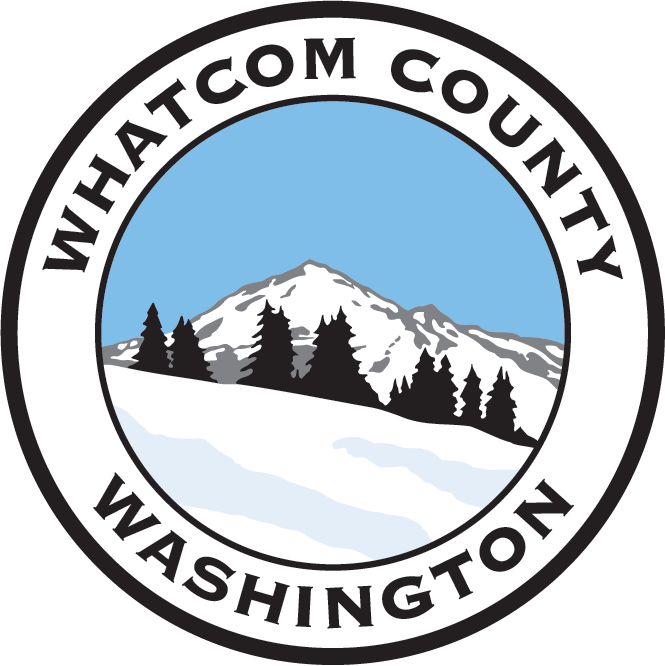 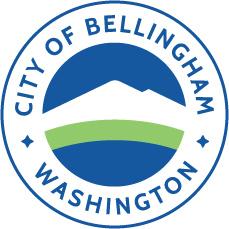 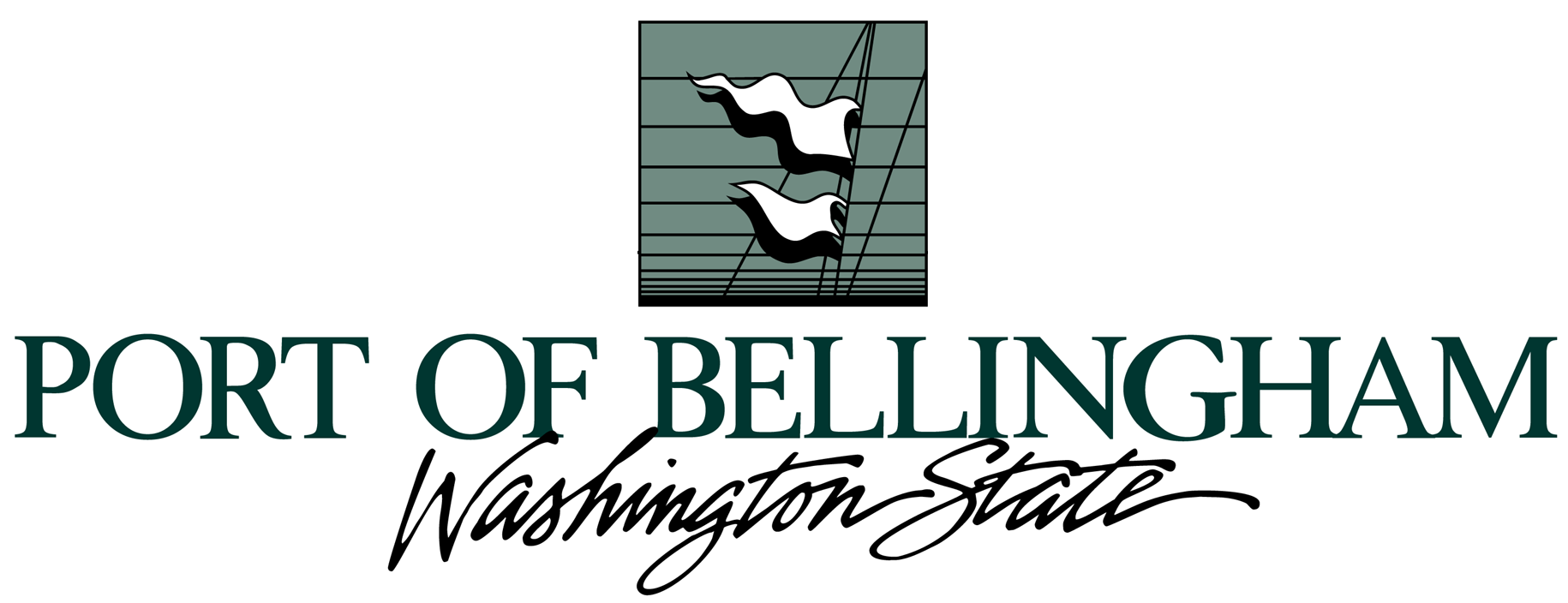 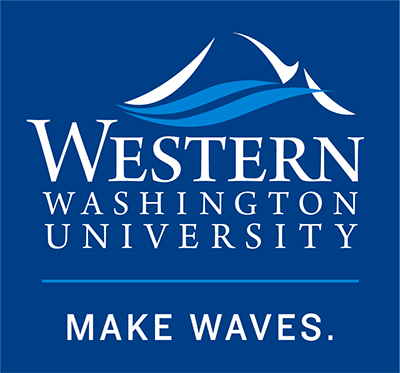 Climate and Natural Hazard Resilience Planning
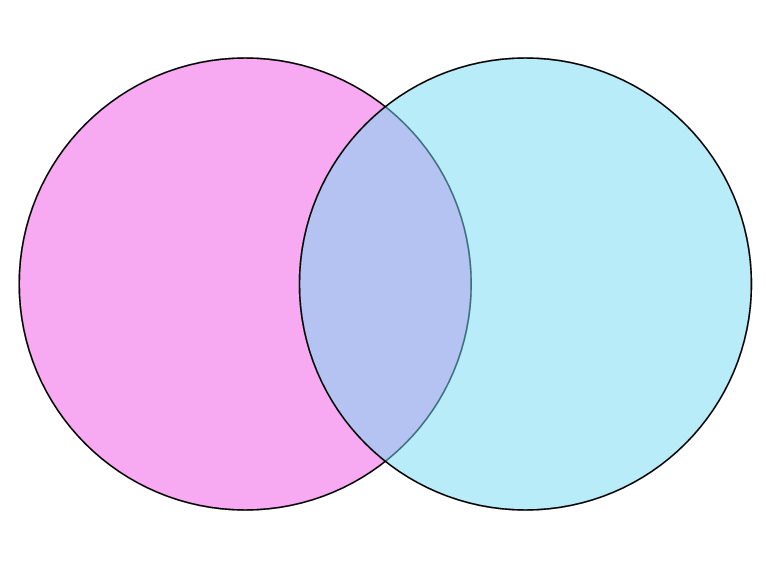 ADAPTATION

Actions taken to reduce vulnerability

Flood-proof roadways  and critical infrastructure

Planning  for wildfire, drought, flooding, etc.

Plant trees
MITIGATION

Reducing greenhouse gas emissions

Renewable energy

Building efficiency 

Carbon capture/sequestration

Hybrid or electric vehicles
RESILIENCE
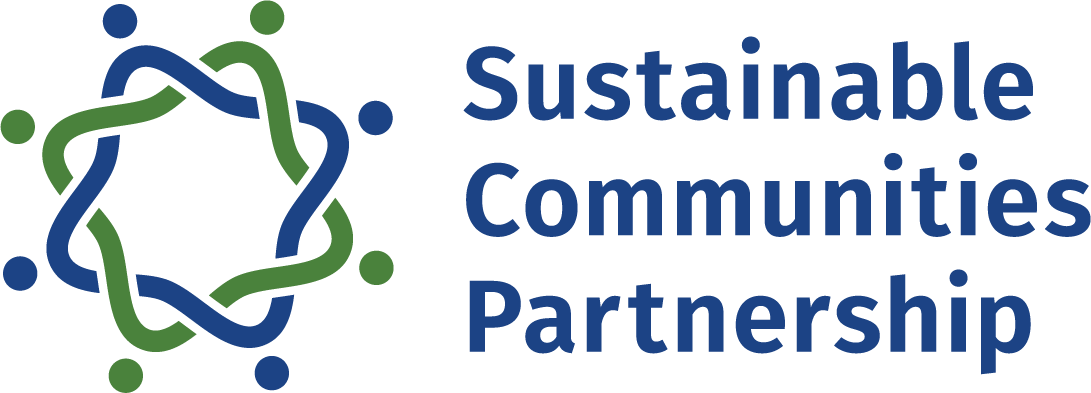 WWU Partnership
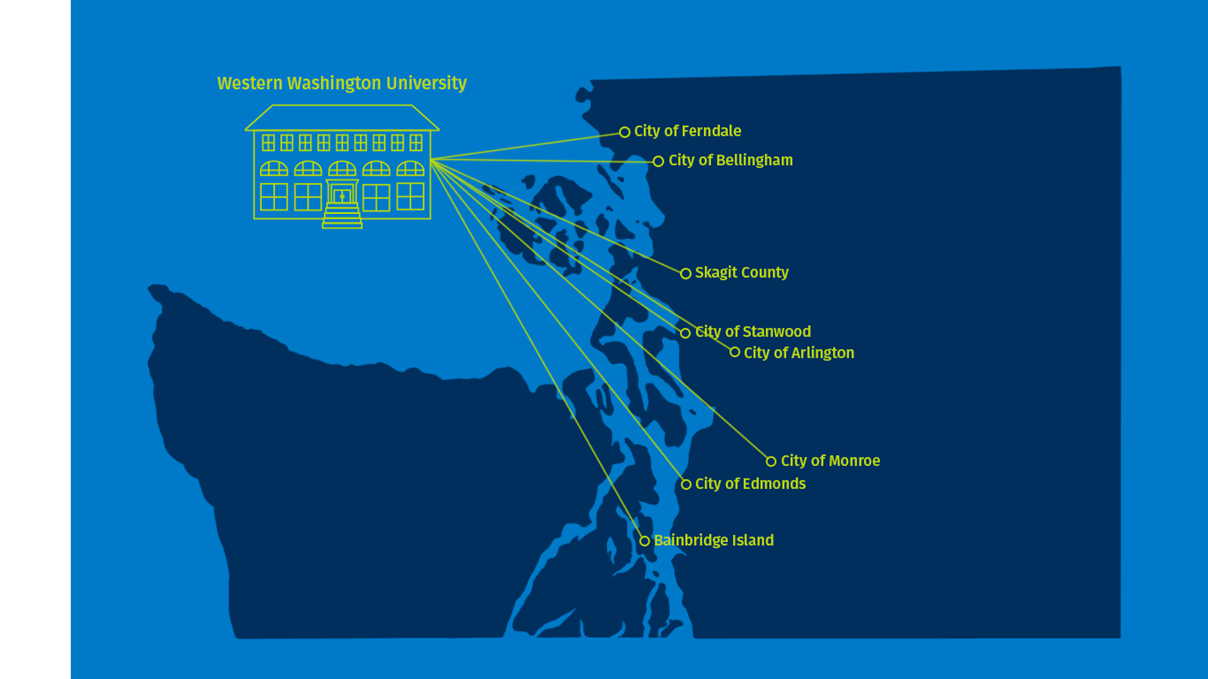 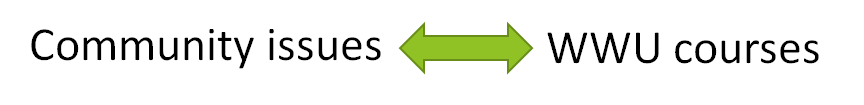 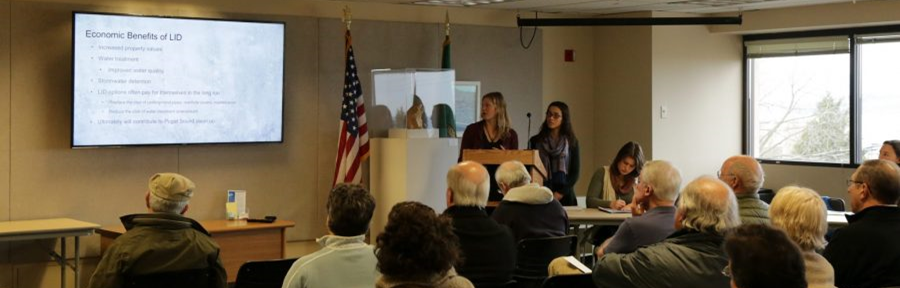 WWU Partnership
Graduate student coordinator throughout the process.
Student project work: 
Upper-level students in Dr. Tammi Laninga’s Land Use Regulations course
Professional report including proposed language for your Comprehensive Plan
Final presentation from students
120 hours of student work/project team with faculty guidance
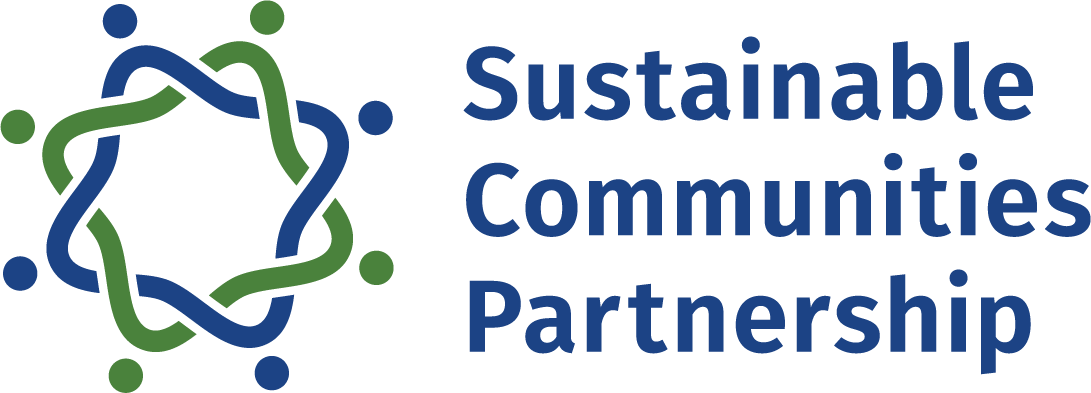 Project Details
There is no cost to participate. 
Project team requests two-four hours of city staff time per month from February-June 2021.
Each of the Small Cities is invited to participate. 
Engaging in this project represents a willingness to participate in a planning exercise and does not constitute a policy decision commitment.
Project Timeline
February 2021: Blaine commits to participation (by 2/26)March 2021: Staff lead/project team meetApril-June 2021: WWU course engagementJune 2021: Final presentation and recommendations
Questions?
Steering Committee:
Whatcom CountyChris Elder
Senior Planner
celder@co.whatcom.wa.us

Port of Bellingham
Jennifer Noveck
Research and Communications Manager
jennifern@portofbellingham.com

Adrienne Hegedus
Sustainability Program Manager
adrienneh@portofbellingham.com

Kurt Baumgarten
Environmental Planner 
kurb@portofbellingham.com
City of Bellingham
Clare Fogelsong
Environmental Resources Manager
cfogelsong@cob.org

Seth Vidaña
Climate and Energy Manager
savidana@cob.org

Western Washington University
Lindsey MacDonald
Director of the Office of Sustainability
macdonl6@wwu.edu

Sarah Parker
Huxley Graduate Student 
Sustainable Community Partnership Graduate Assistant 
scp2@wwu.edu